Использование приёмов игрового самомассажа для детей с нарушениями речи
Самомассаж лица «Озорные мишки»
Взявшись за середину ушной раковины, оттягивать её вперед, а затем назад.
Оттяну вперед я ушки, а потом назад.
Словно плюшевые мишки, детки в ряд сидят.
Раз, два, три- скажу, четыре, пять и шесть, и  семь.
Не забудь: массаж для ушек  нужно делать всем.
Оттяну вперед я ушки, а потом назад.
Словно плюшевые мишки,  детки в ряд сидят.
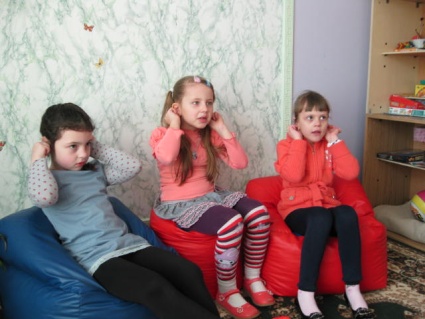 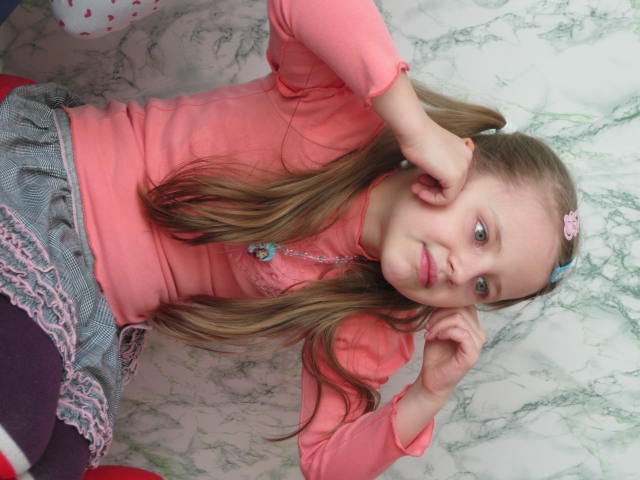 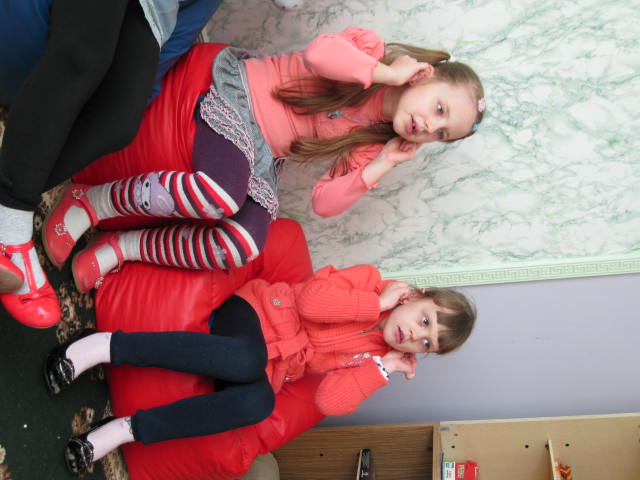 Указательным и средним пальцами рук одновременно интенсивно рисовать круги на щеках
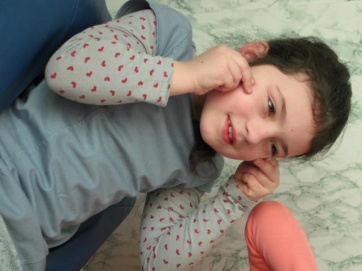 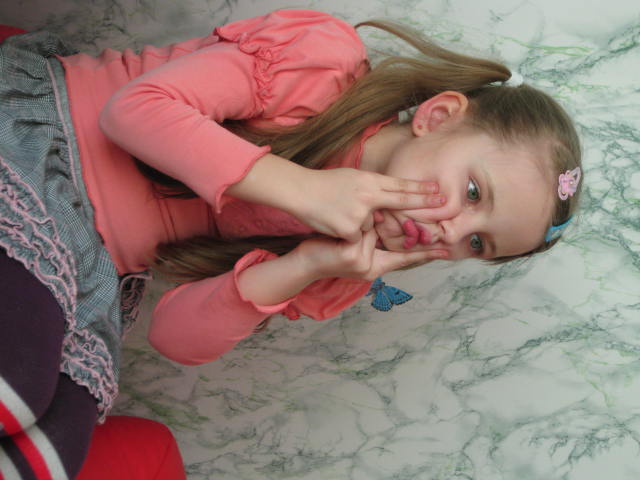 А теперь по кругу щечки дружно разотрем,
Так забывчивым мишуткам память разовьем.
Раз, два, три-скажу, четыре, пять и шесть и семь.
Не забудь массаж для щечек нужно делать всем!
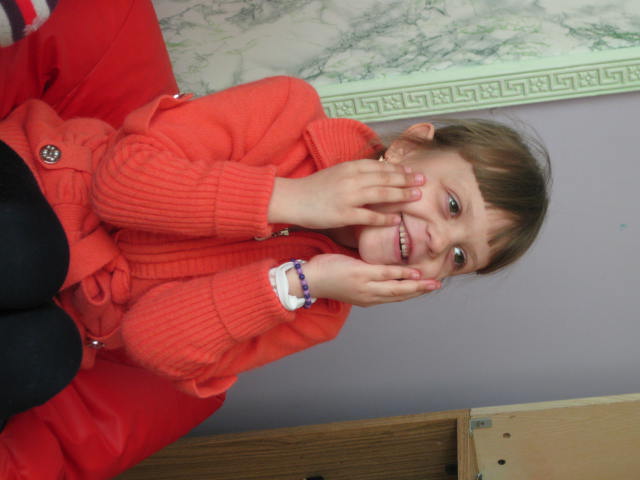 Теми же двумя пальцами рисовать круги на подбородке, считая до 10
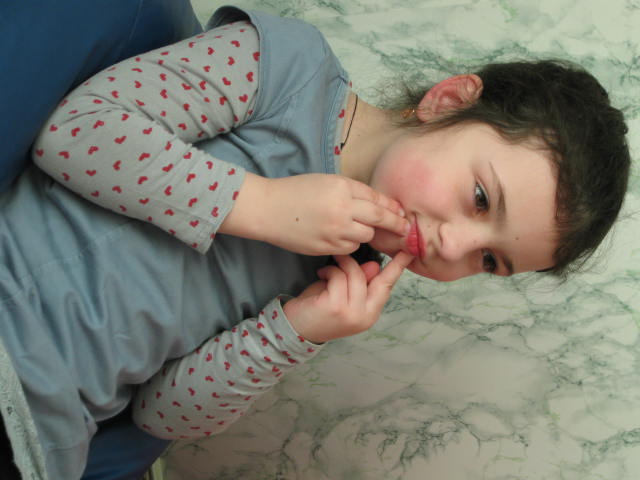 На подбородке круг черчу, мишке я помочь хочу,
Четко, быстро говорить, звуки все произносить.
Раз, два, три- скажу четыре, пять и шесть и семь.
Не забудь массаж такой нужно делать всем!
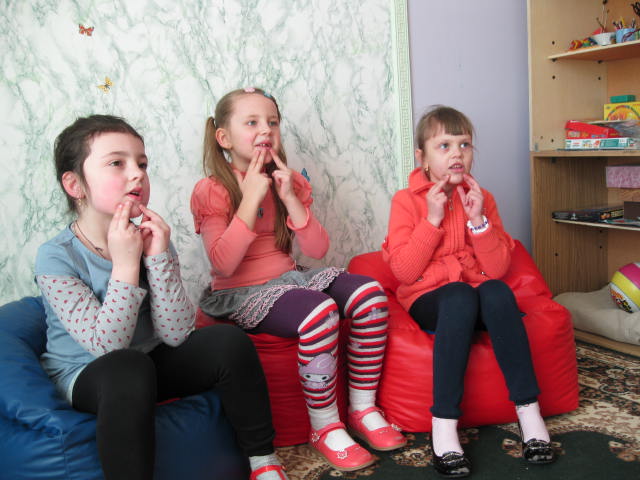 Теми же двумя пальцами рисовать круги на лбу, считая до 10
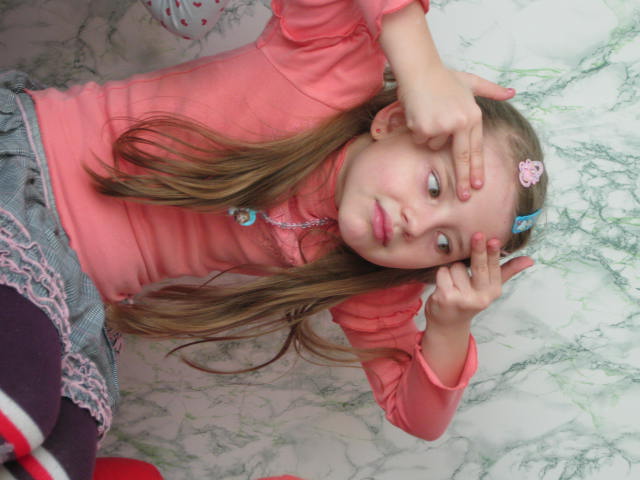 Чтобы думали получше озорные мишки, 
Мы погладим лобики плюшевым плутишкам.
Раз, два, три- скажу четыре, пять и шесть и семь.
Не забудь массаж такой нужно делать всем!
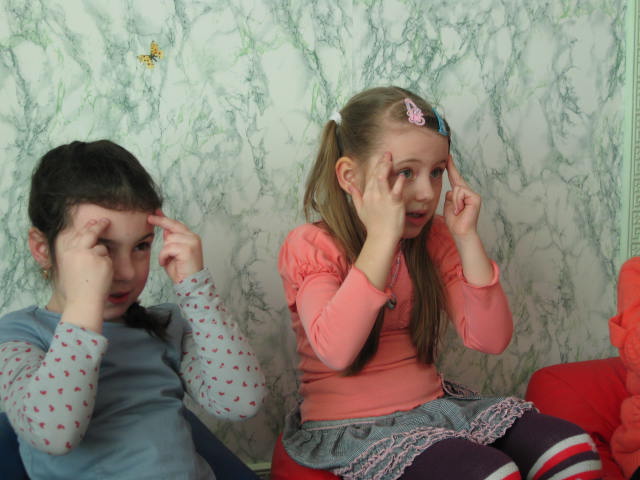 Массировать двумя пальцами верхние и нижние веки, не закрывая глаза
Чтобы мишка лучше видел, стал внимательней, шустрей.
Мы волшебные очки нарисуем  поскорей.
Раз, два, три-скажу четыре, пять и шесть и семь.
Не забудь массаж такой нужно делать всем!
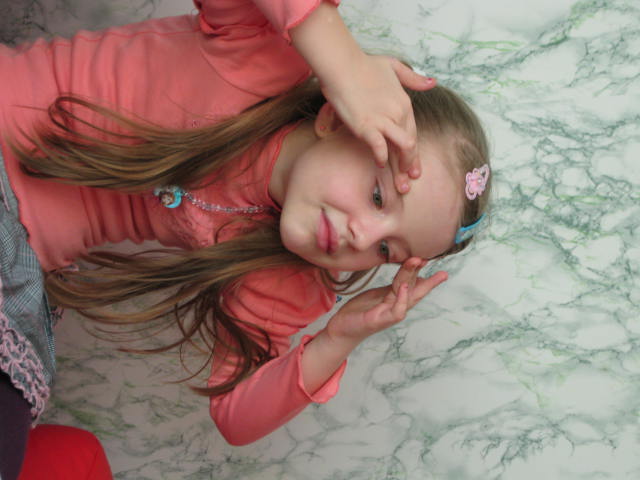 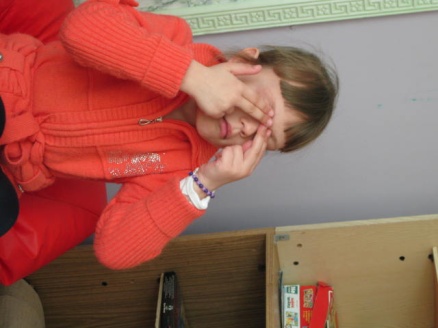 Ох, устали наши мишки, тихо в ряд сидят.Знают польза от массажа будет для ребят!